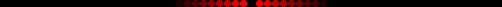 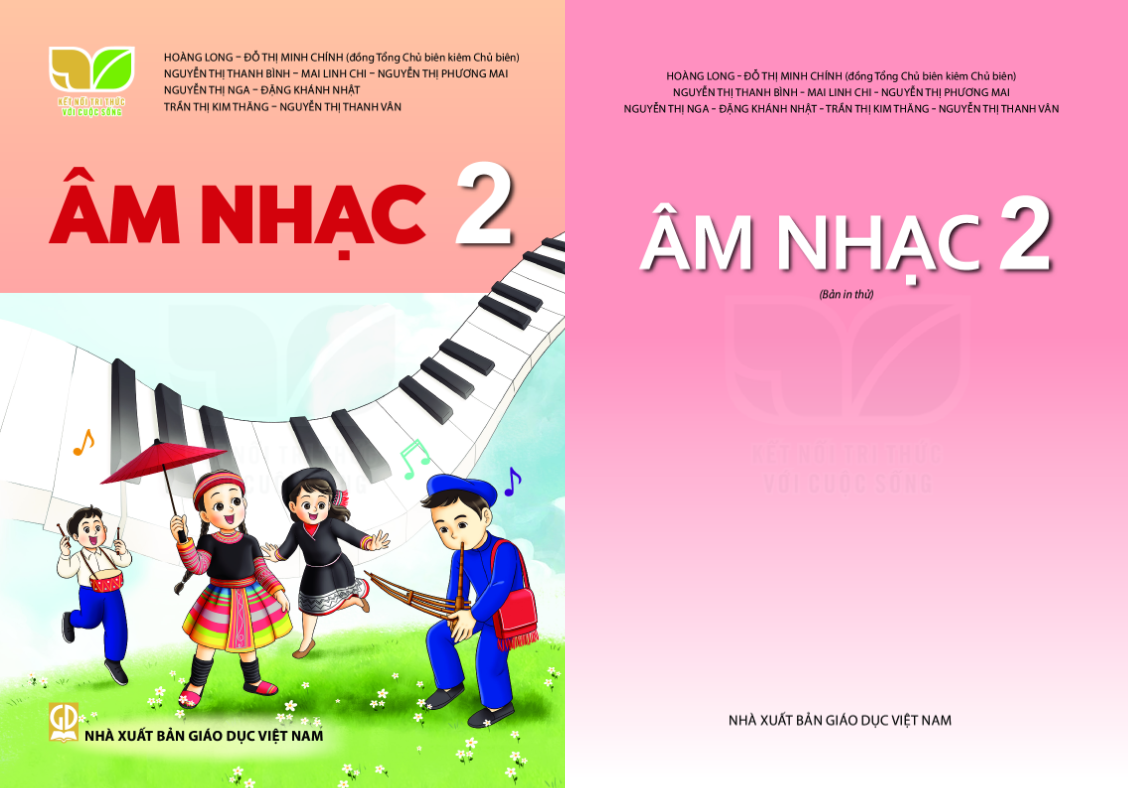 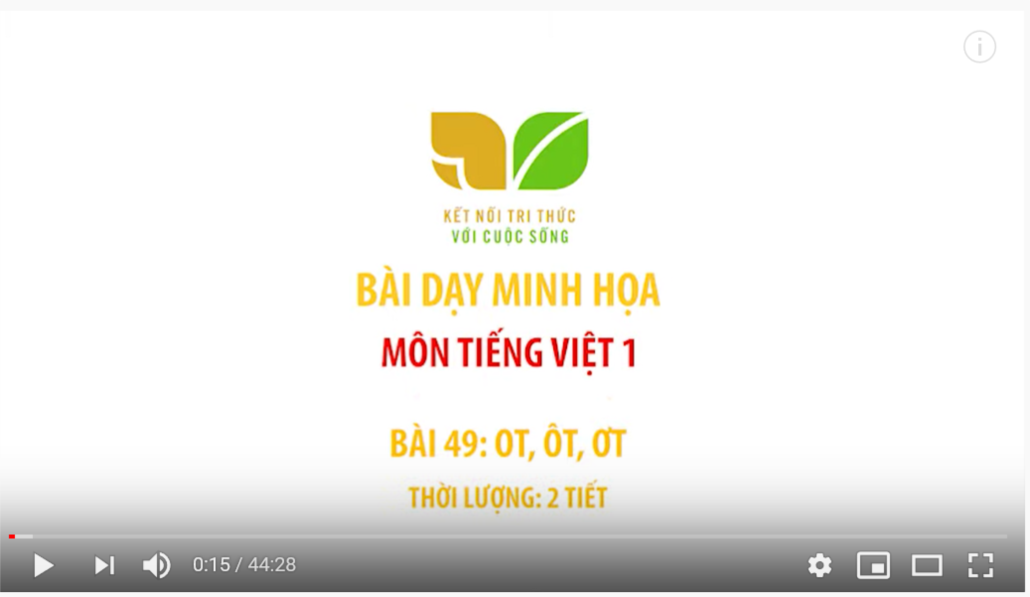 TIẾT 1 – CHỦ ĐỀ 1
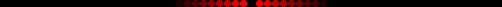 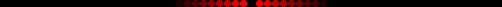 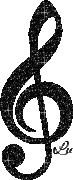 Nguyễn Phương Hạnh
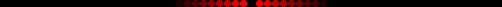 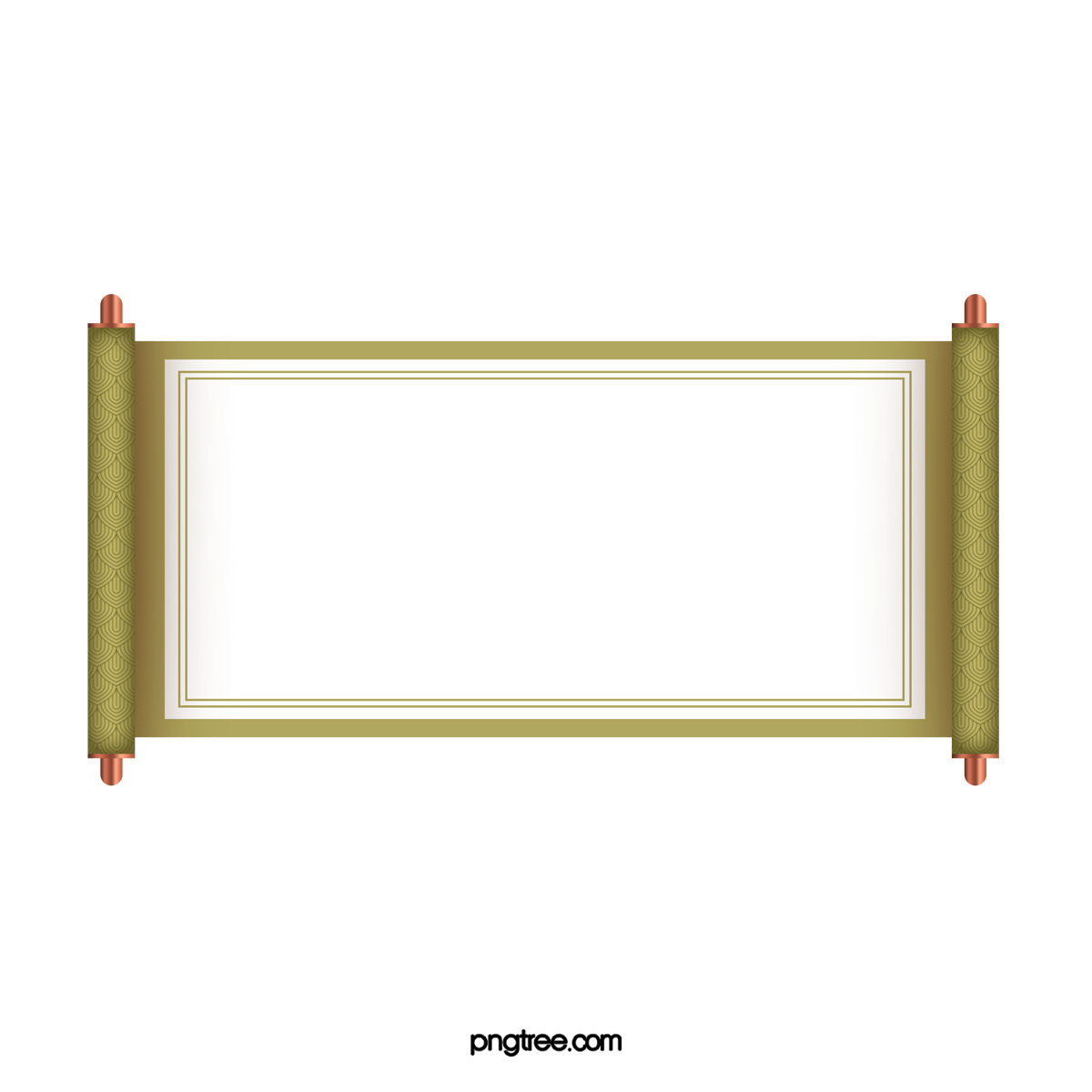 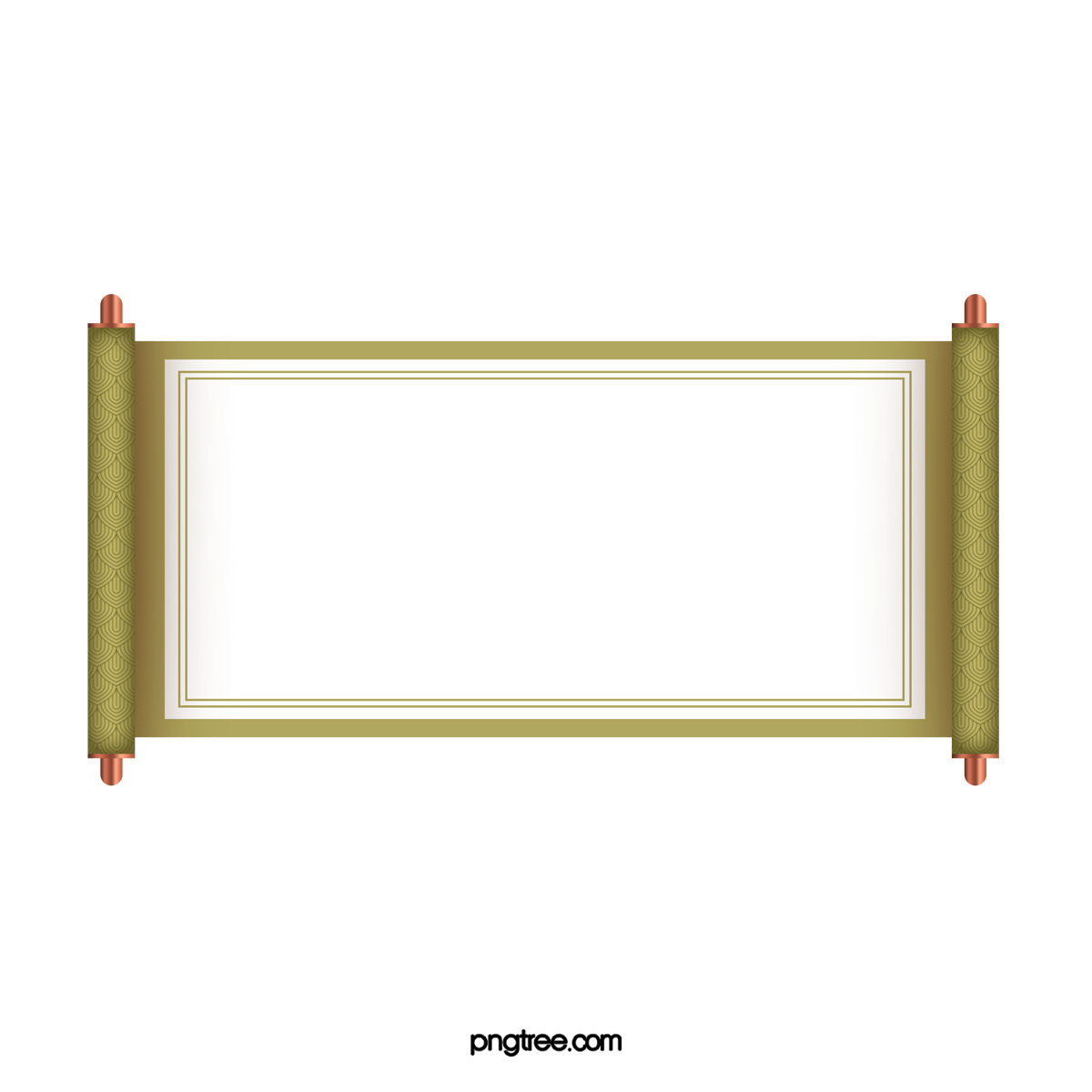 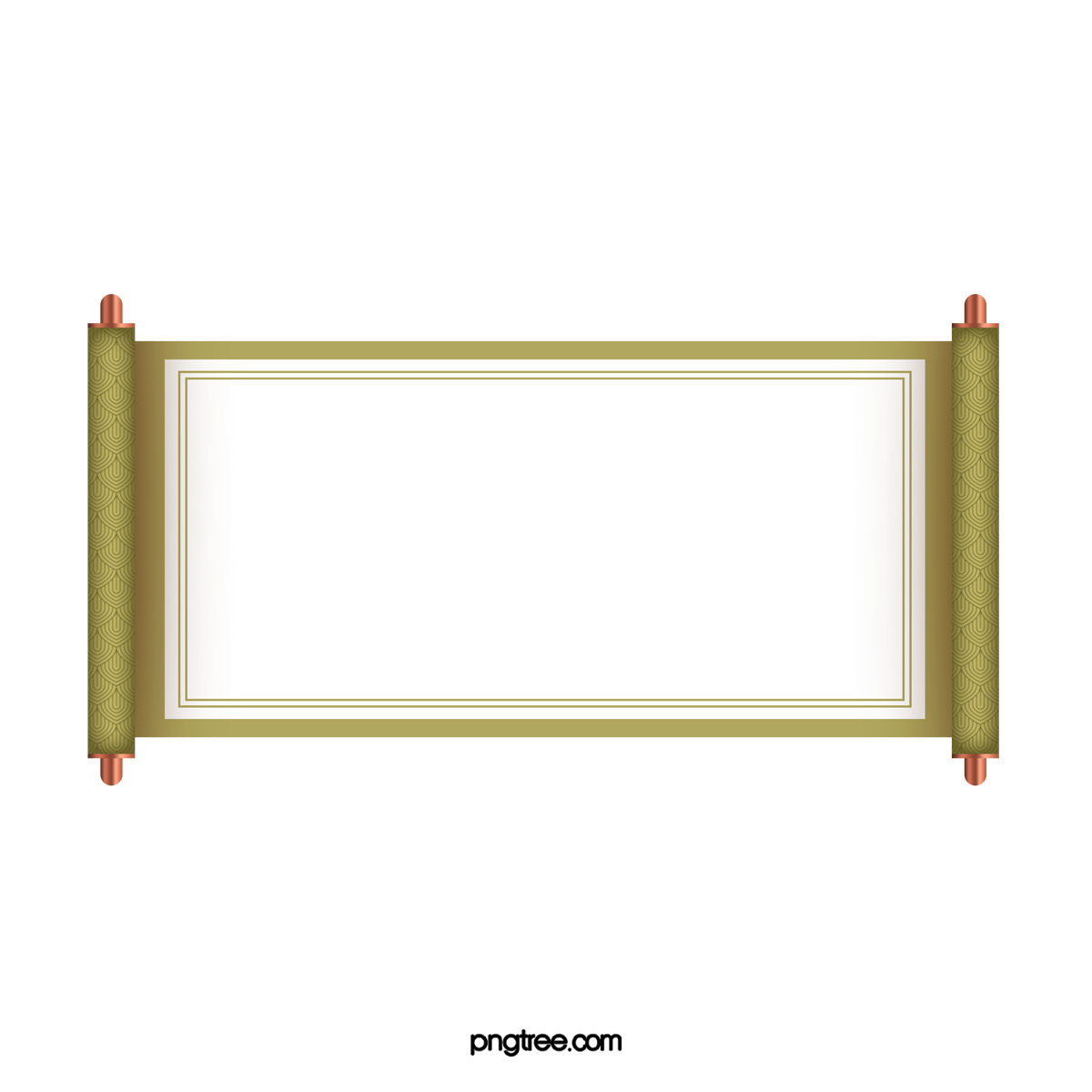 TRÒ CHƠI
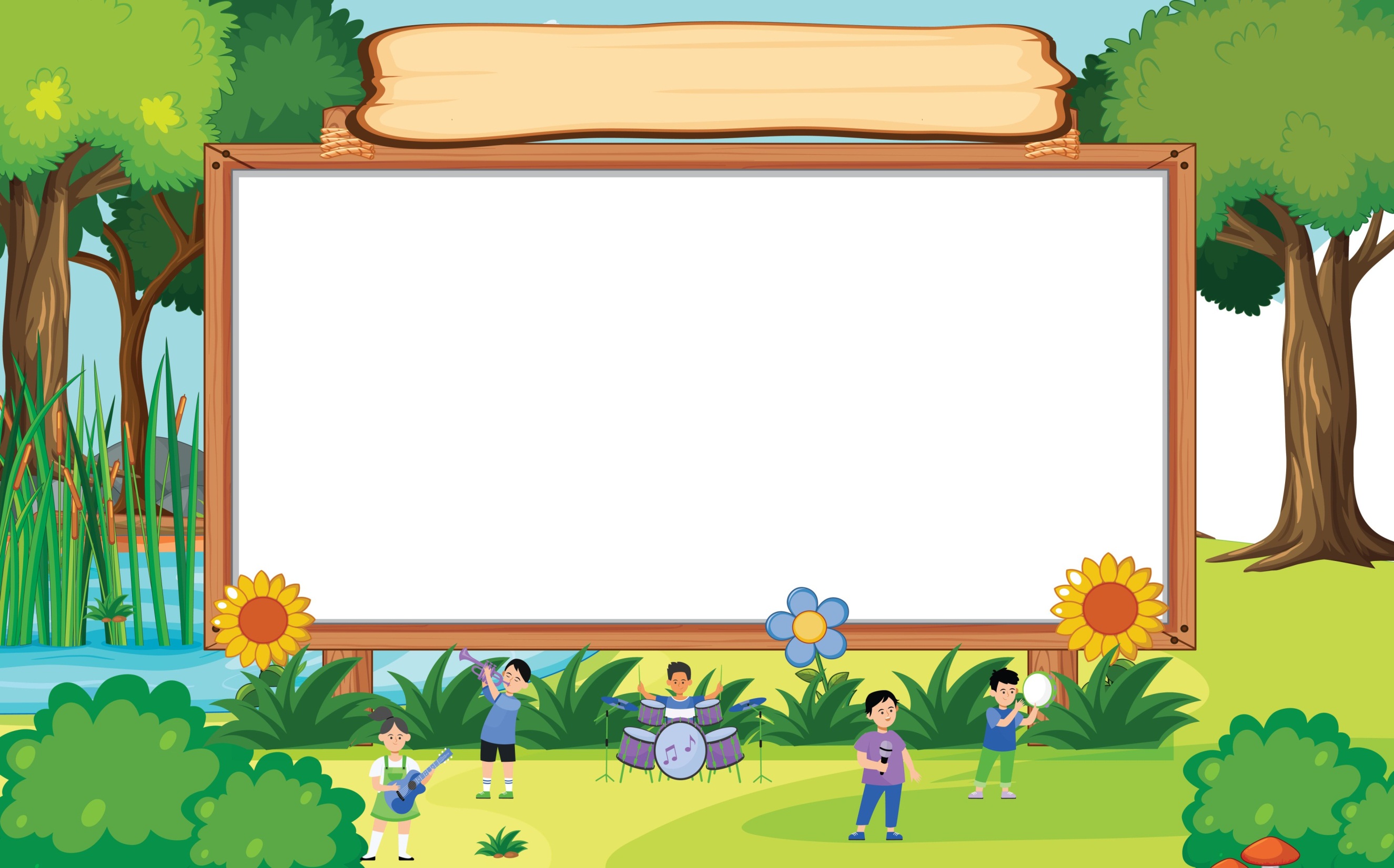 Nói và vỗ tay theo tiết tấu về chủ đề
“Con vật yêu thích”
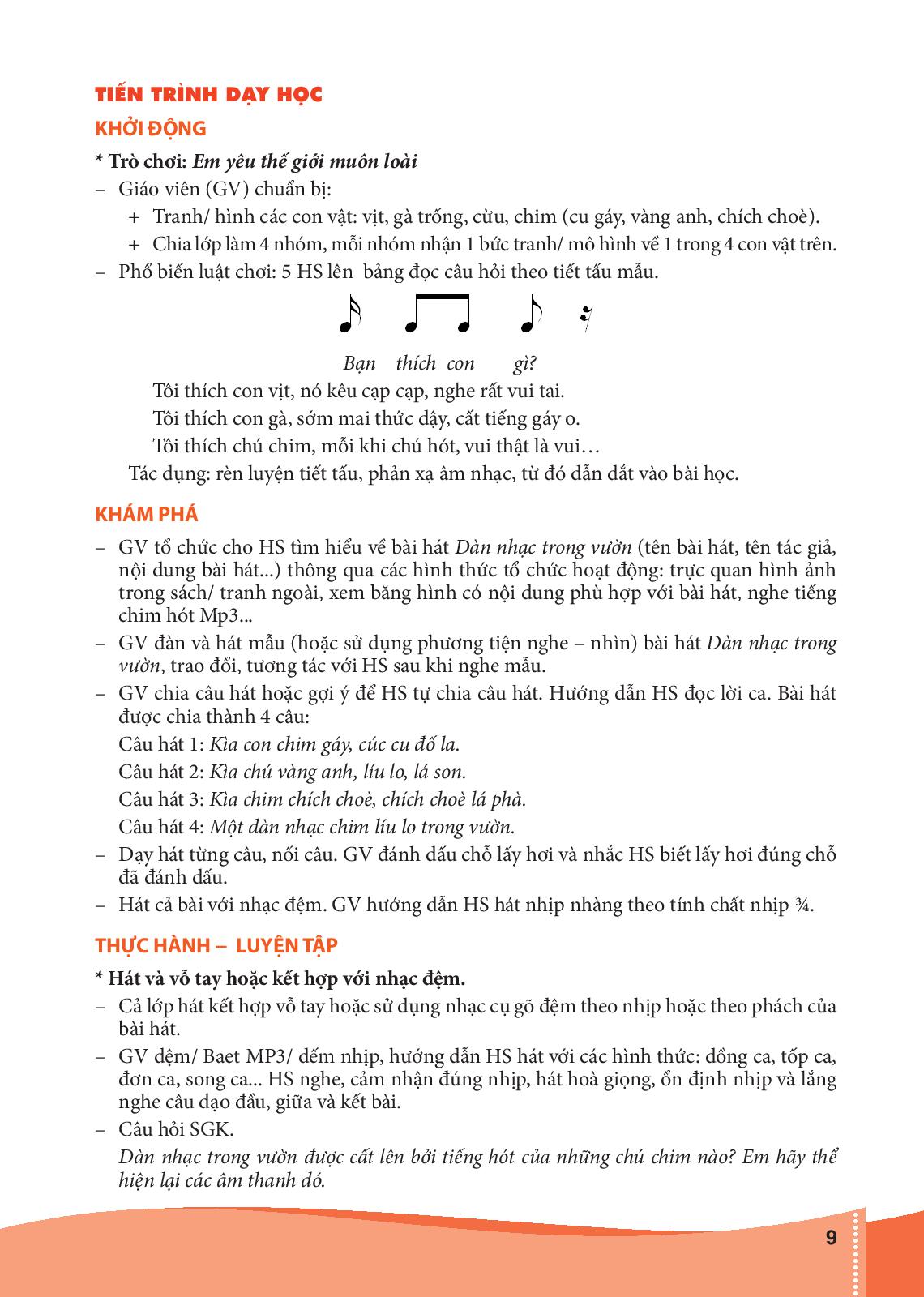 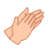 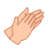 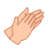 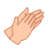 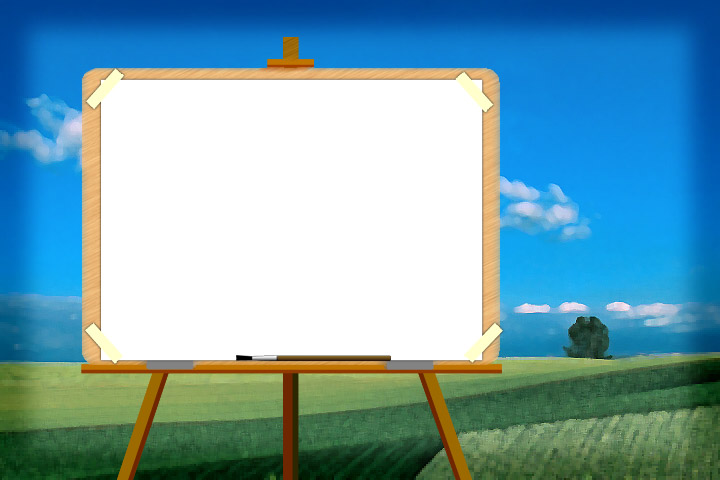 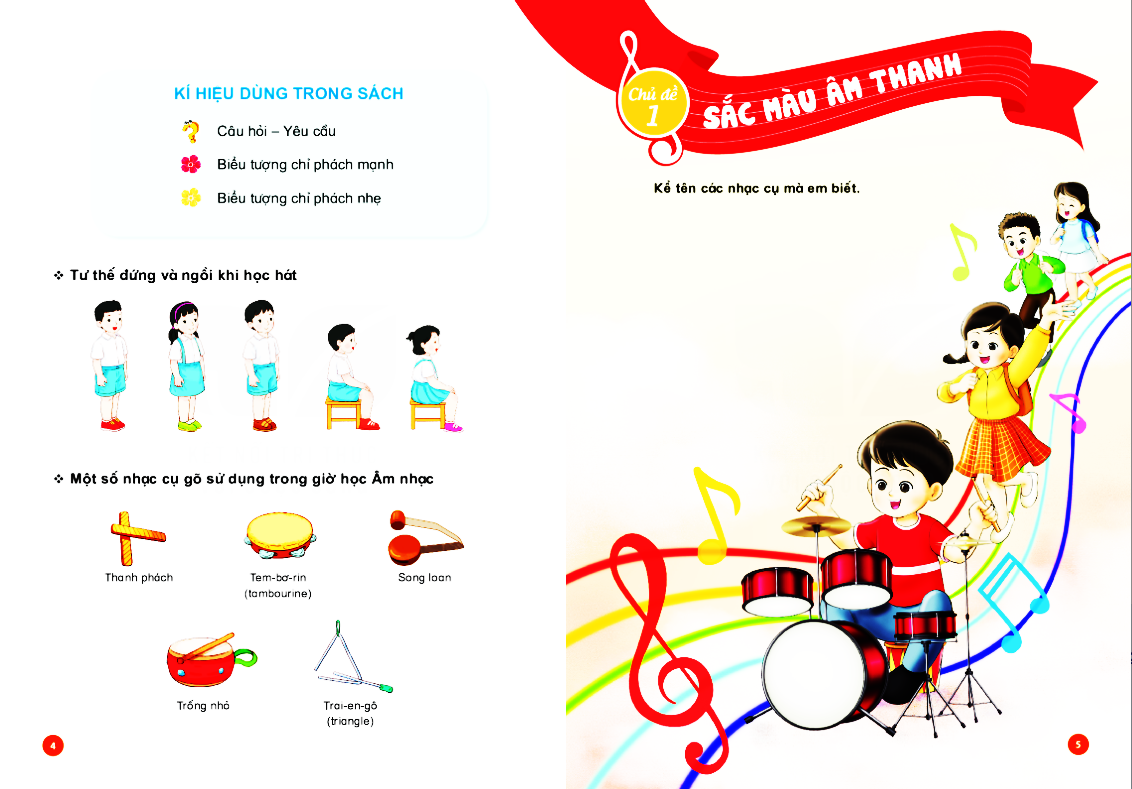 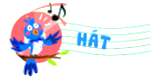 DÀN NHẠC TRONG VƯỜN
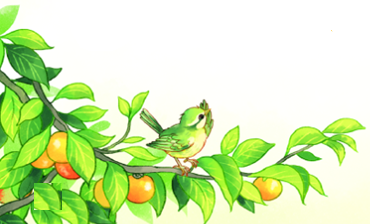 Tô Đông Hải
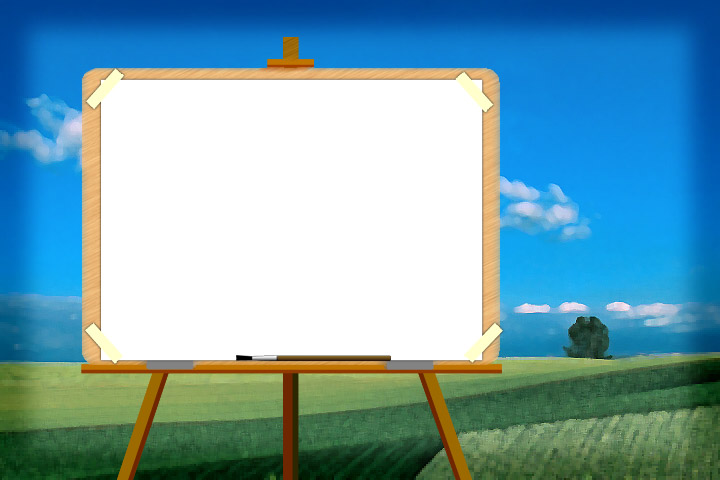 Nhạc sĩ Tô Đông Hải, sinh năm 1946, quê ở Hà Nội. Ông là nhà thơ, nhạc sĩ nổi tiếng với các ca khúc Chú Bộ đội và cơn mưa, Mưa bóng mây, Những tiếng chim trong vườn, …
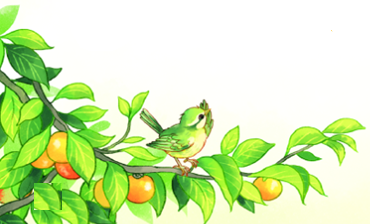 NGHE HÁT MẪU
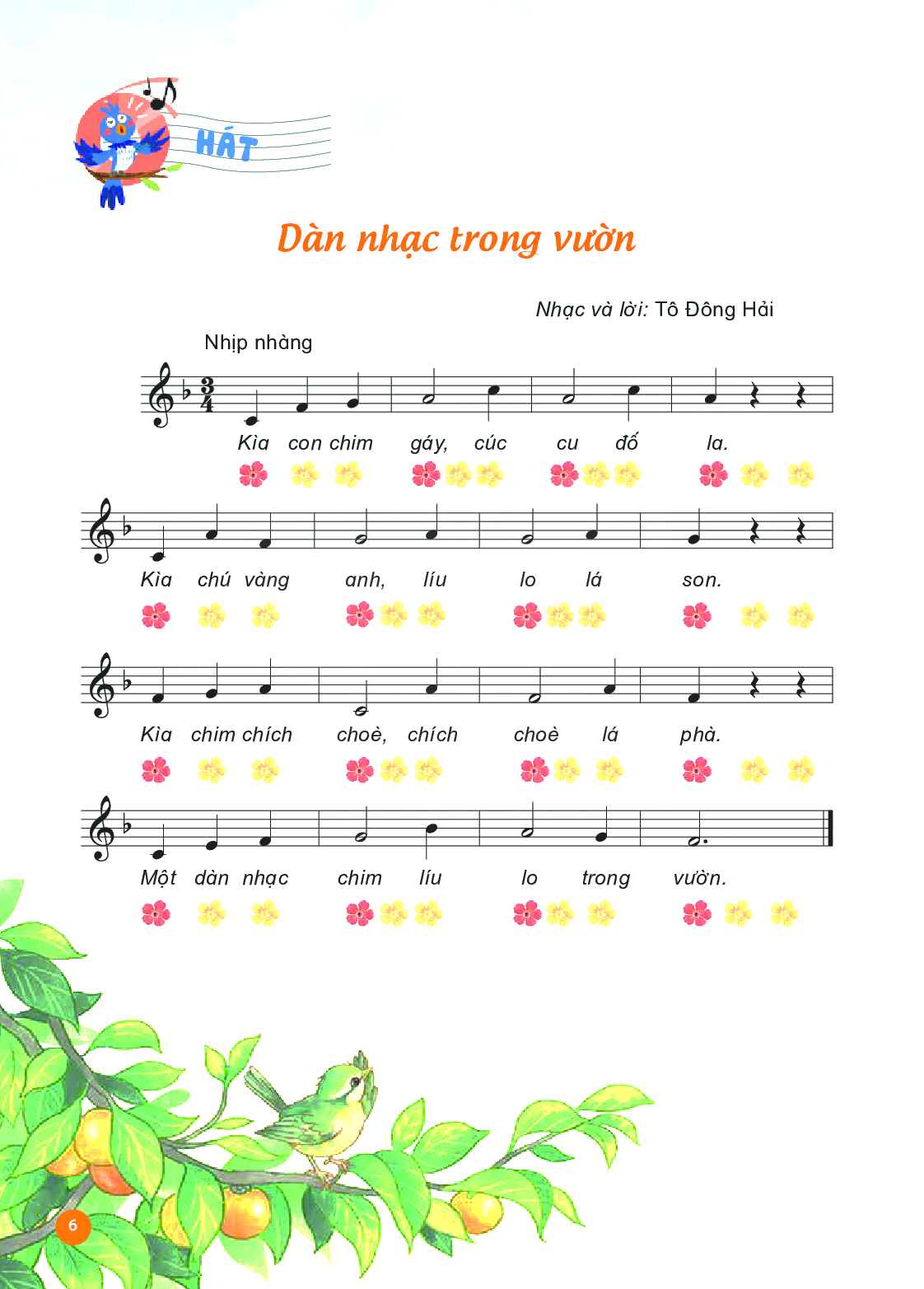 NGHE GIAI ĐIỆU
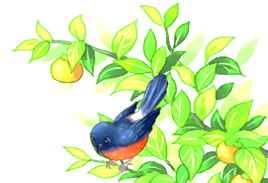 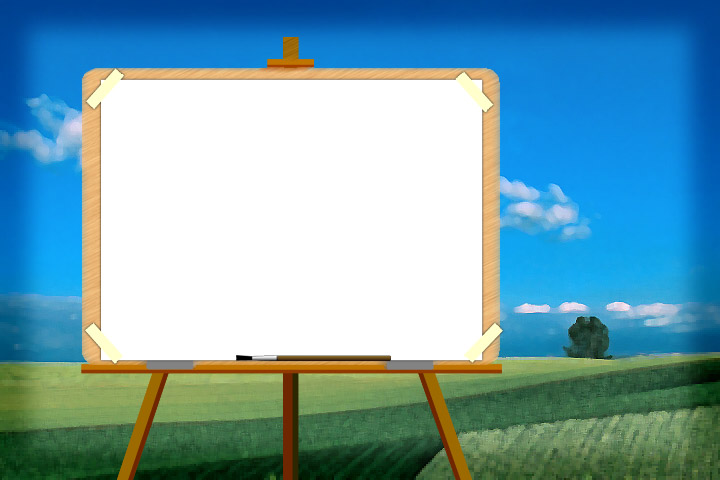 ĐỌC LỜI CA
DÀN NHẠC TRONG VƯỜN
Kìa con chim gáy, cúc cu đố la.
Kìa chú vàng anh, líu lo lá son.
Kìa chim chích chòe, chích chòe lá phà.
Một dàn nhạc chim, líu lo trong vườn.
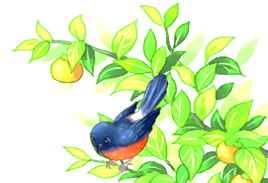 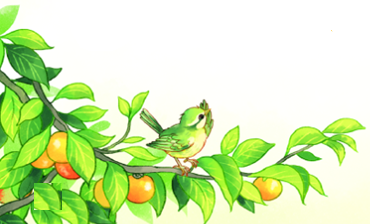 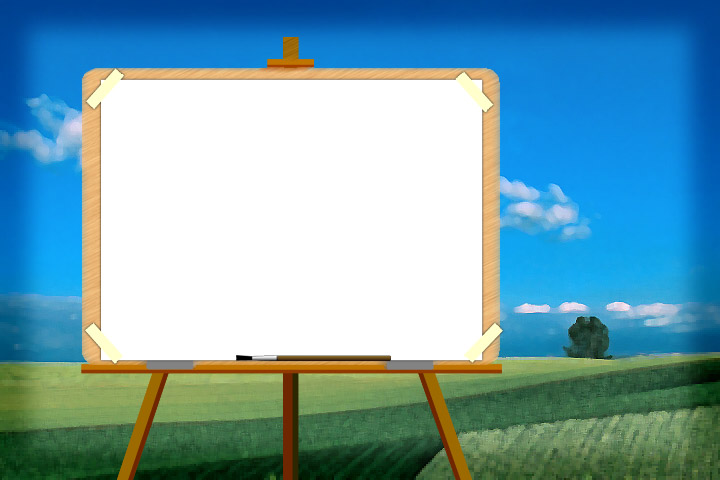 TẬP HÁT TỪNG CÂU
CÂU 1
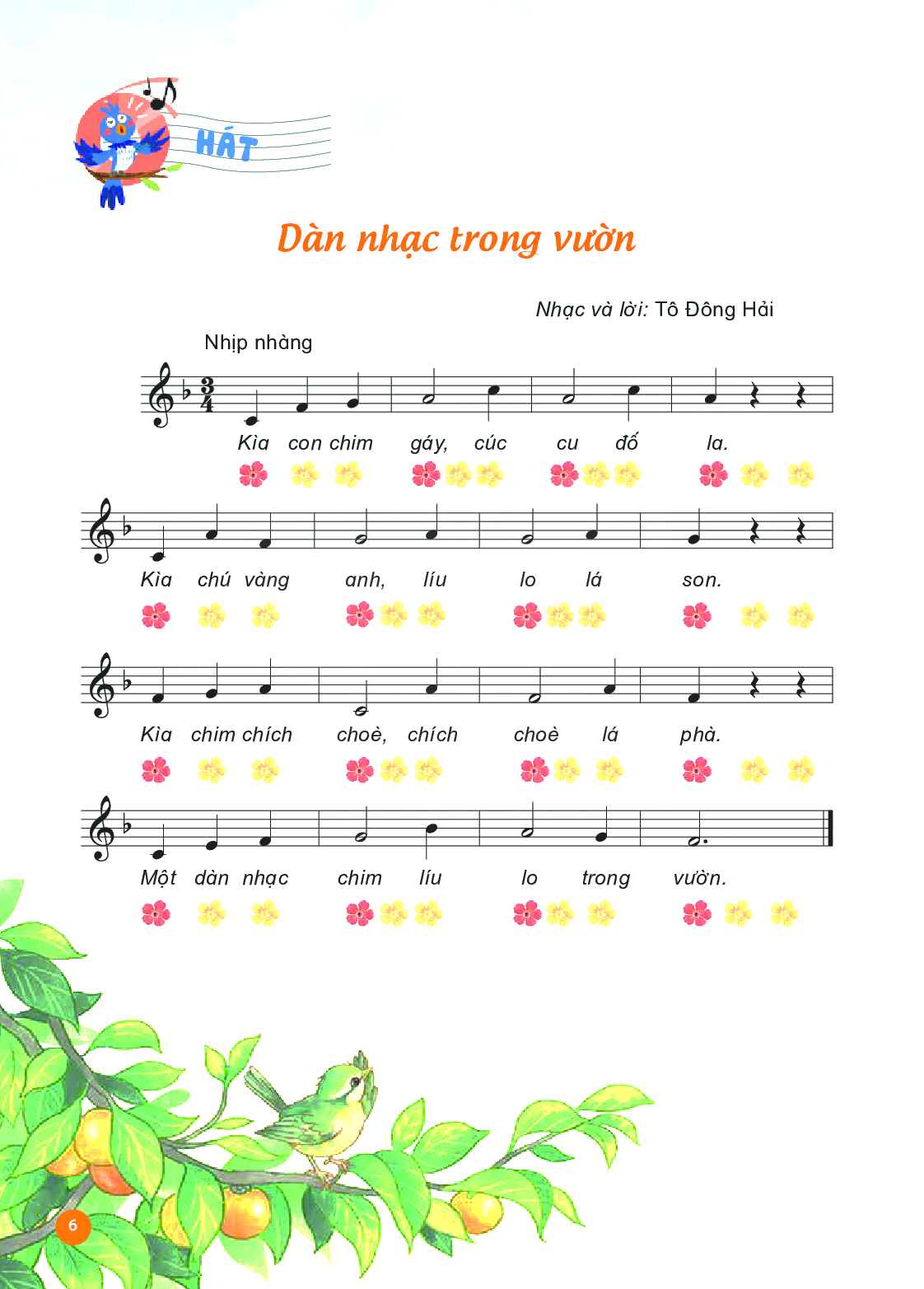 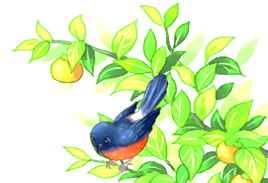 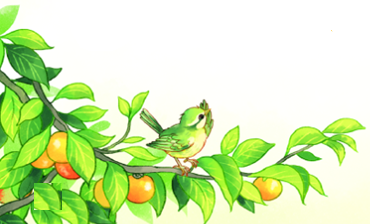 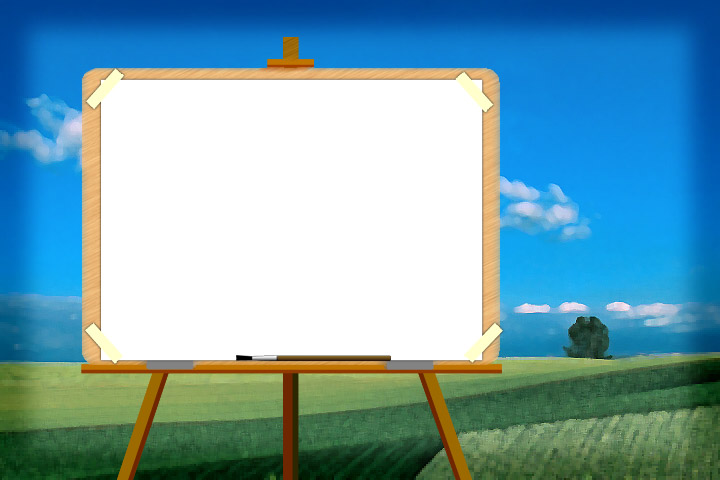 TẬP HÁT TỪNG CÂU
CÂU 2
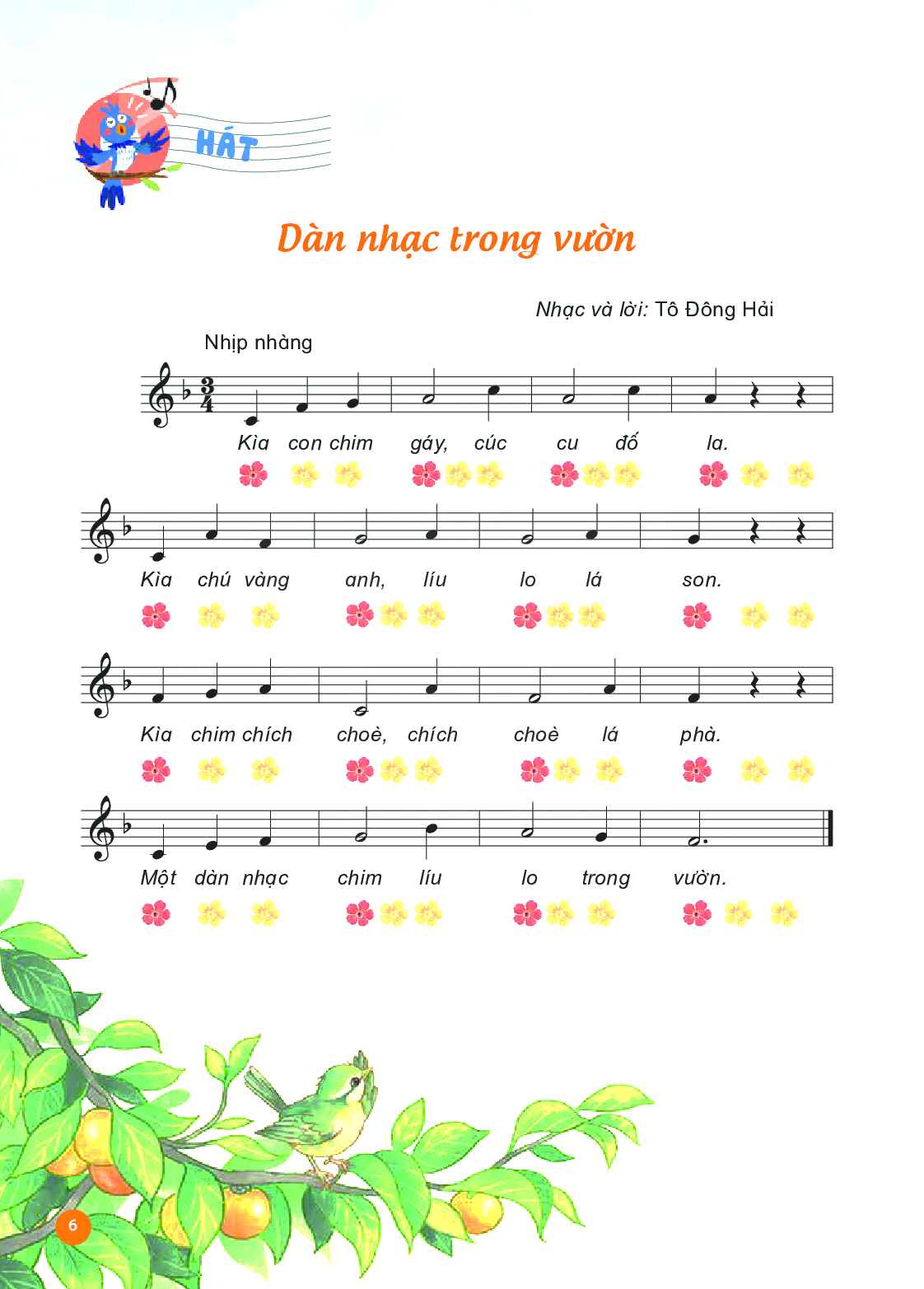 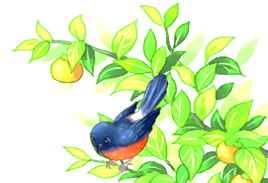 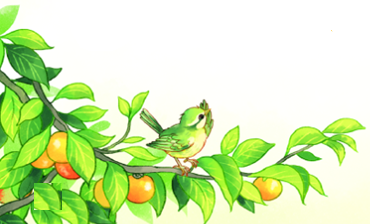 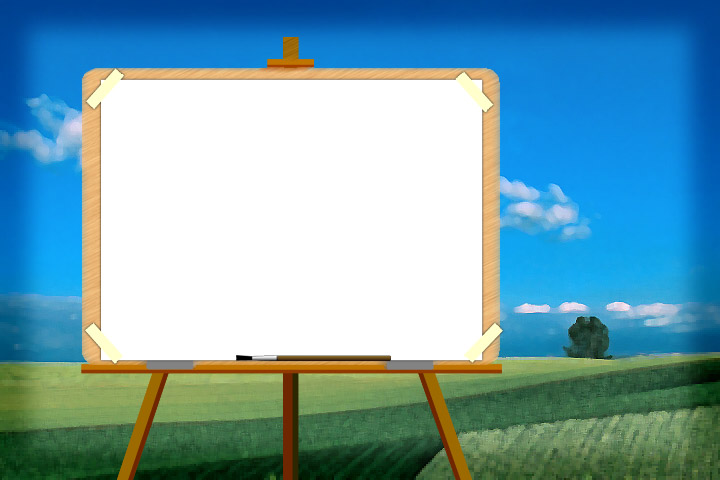 TẬP HÁT TỪNG CÂU
CÂU 1,2
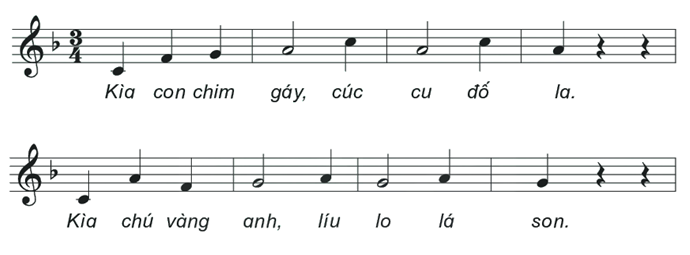 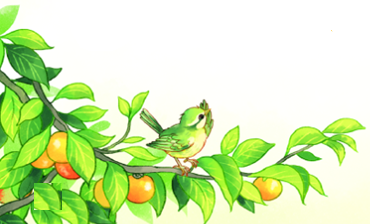 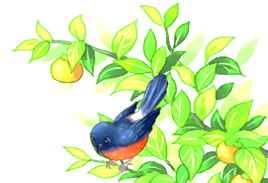 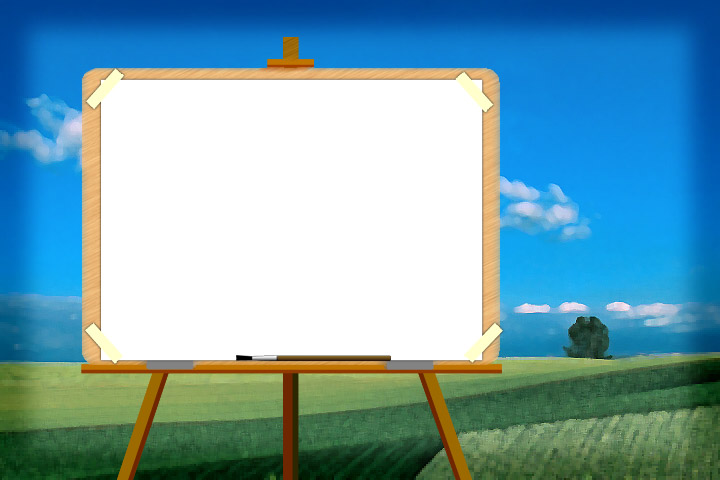 TẬP HÁT TỪNG CÂU
CÂU 3
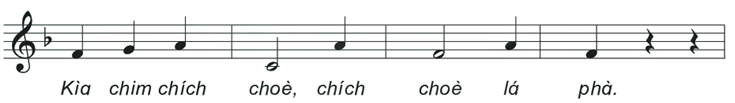 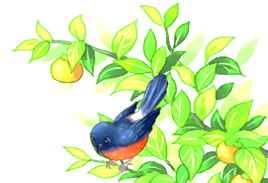 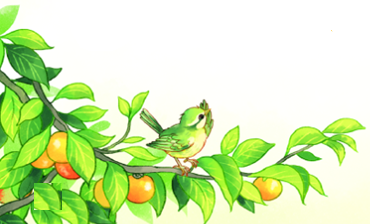 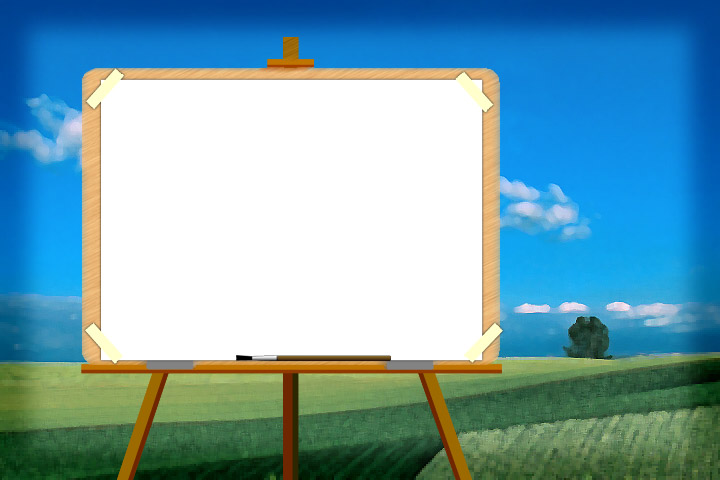 TẬP HÁT TỪNG CÂU
CÂU 4
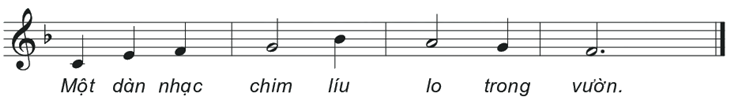 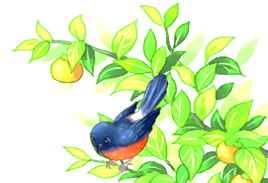 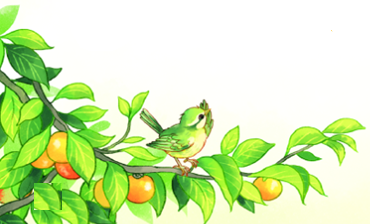 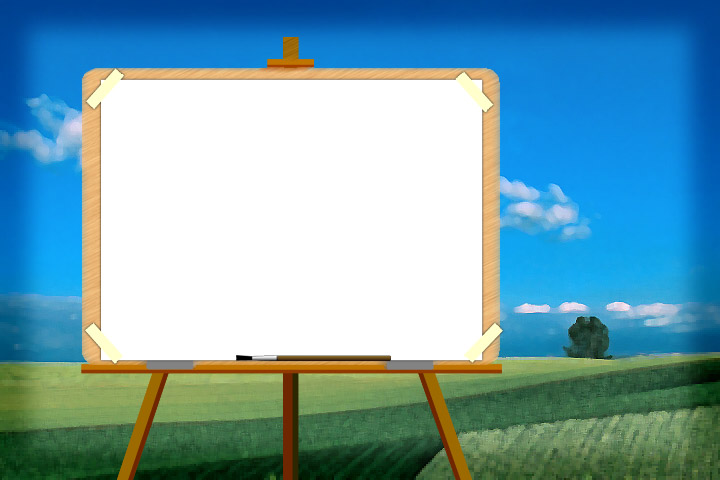 TẬP HÁT TỪNG CÂU
CÂU 3,4
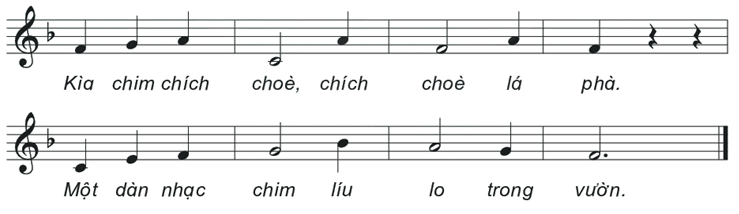 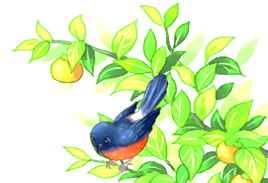 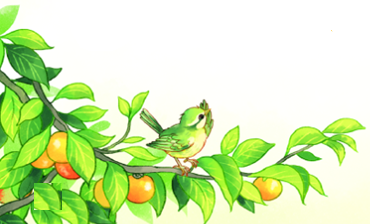 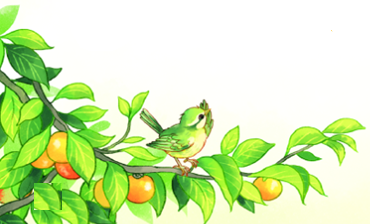 NHẠC ĐỆM
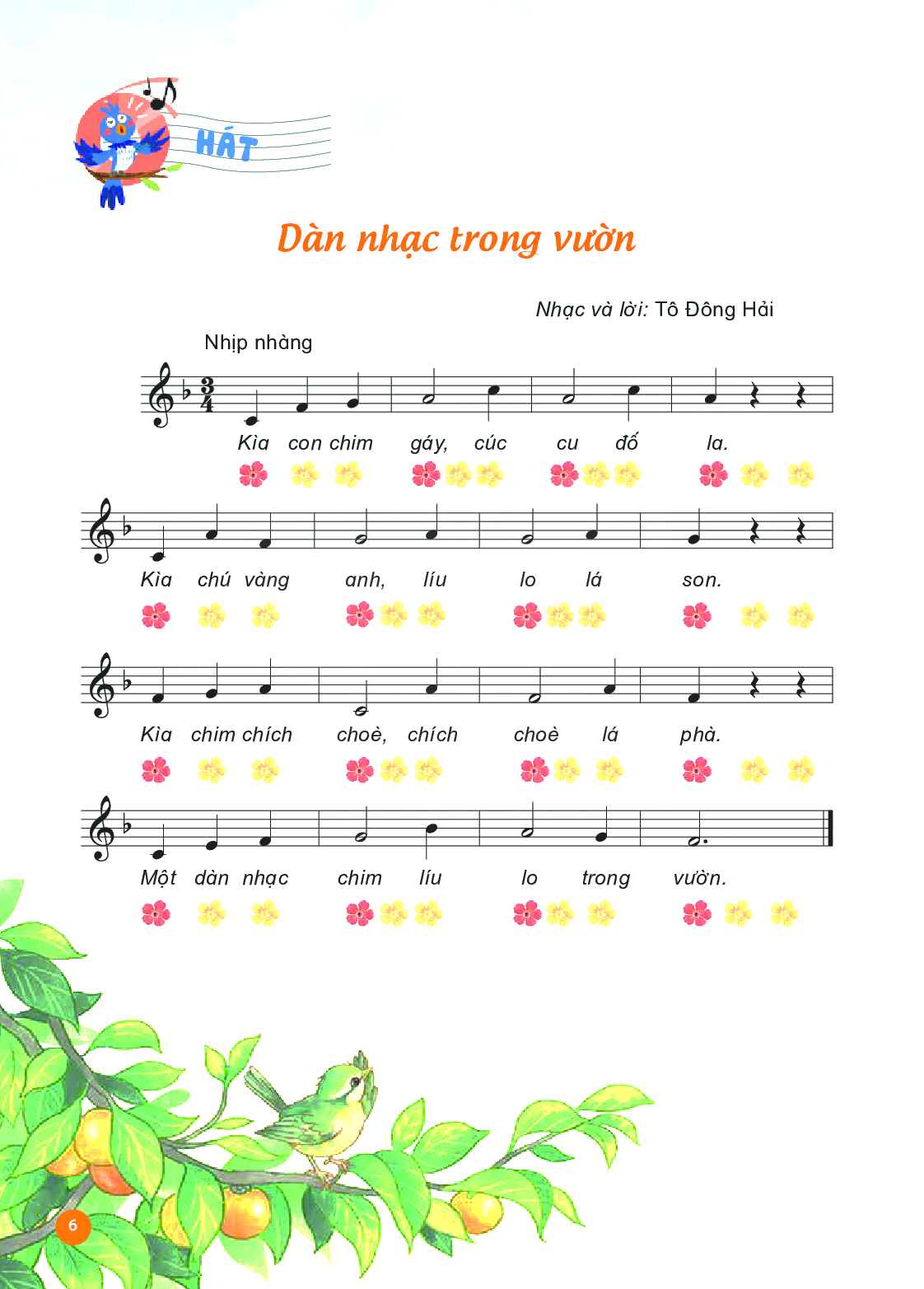 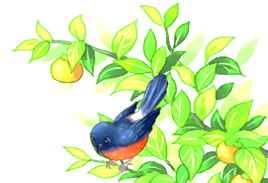 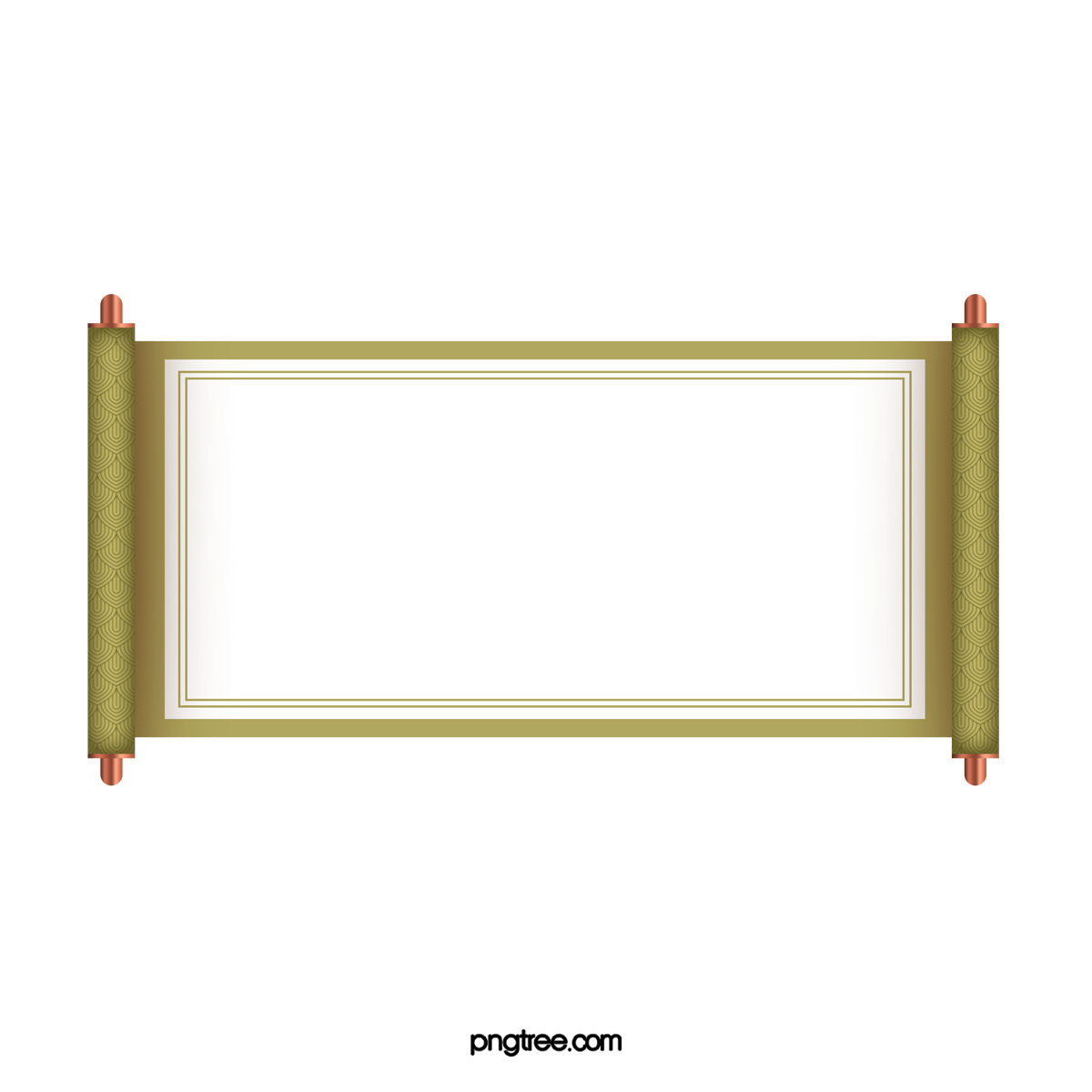 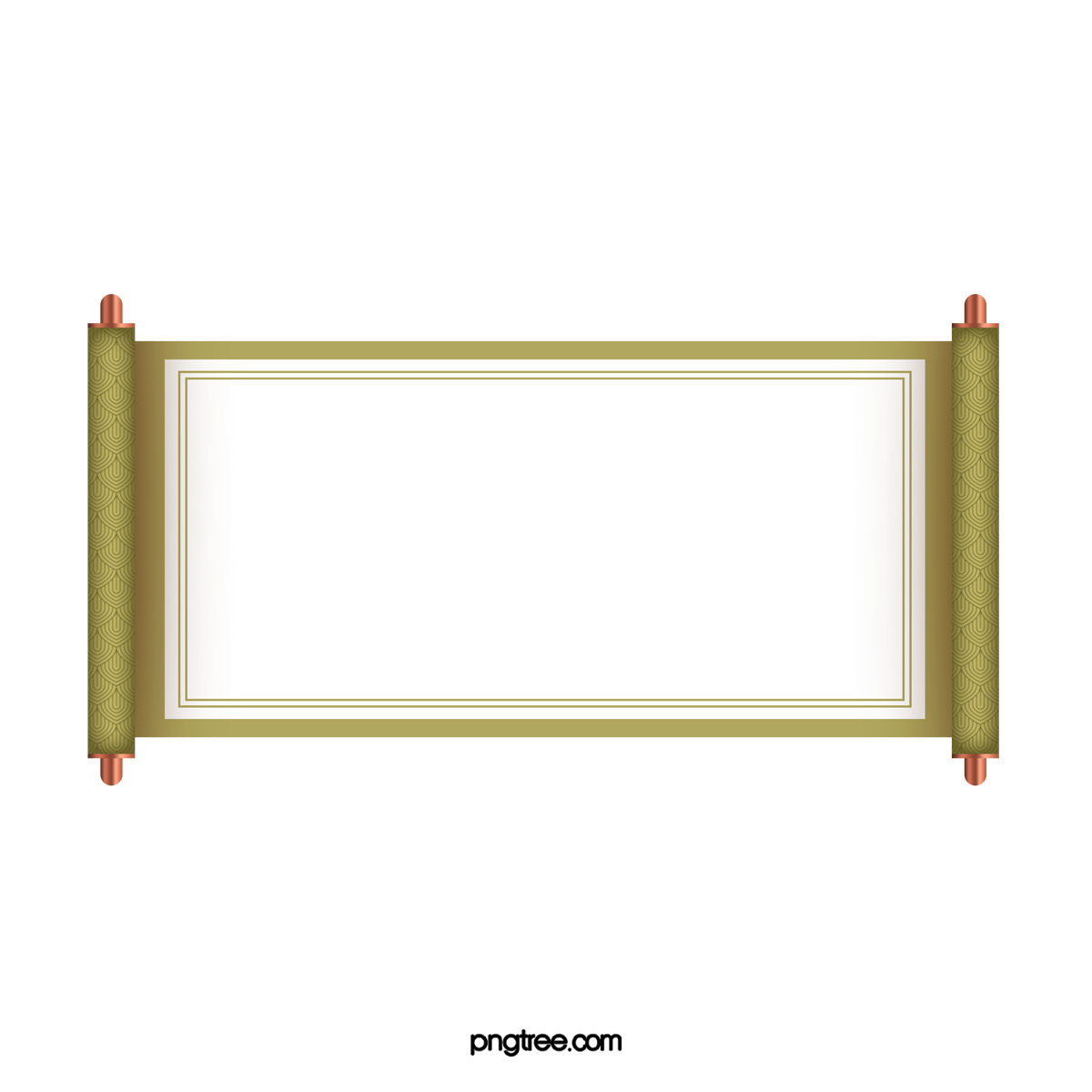 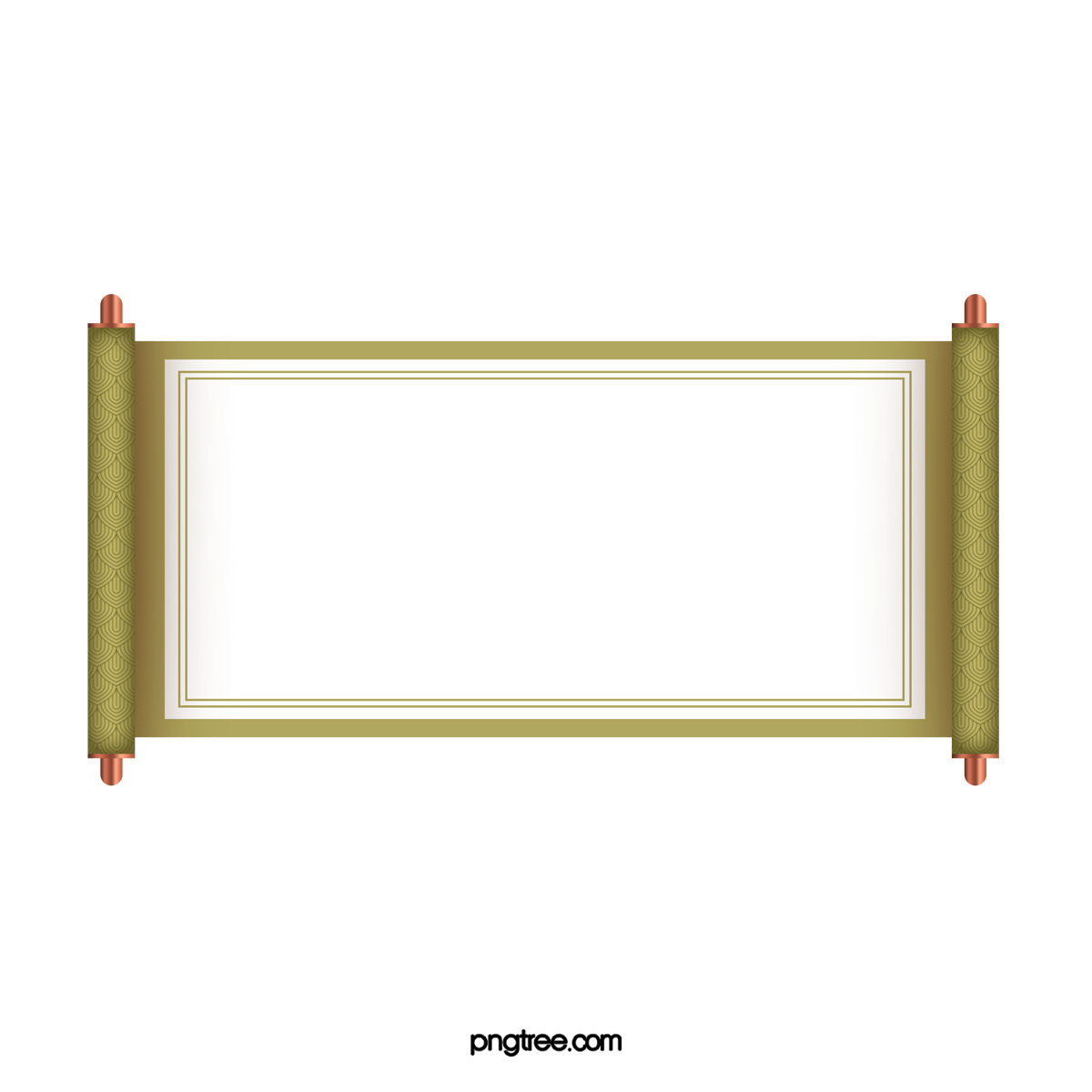 DÀN NHẠC TRONG VƯỜN
Tô Đông Hải
HÁT THEO NHẠC ĐỆM
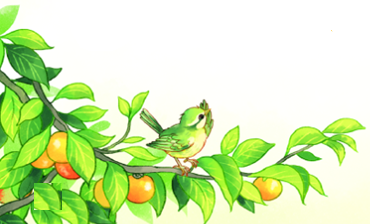 NHẠC ĐỆM
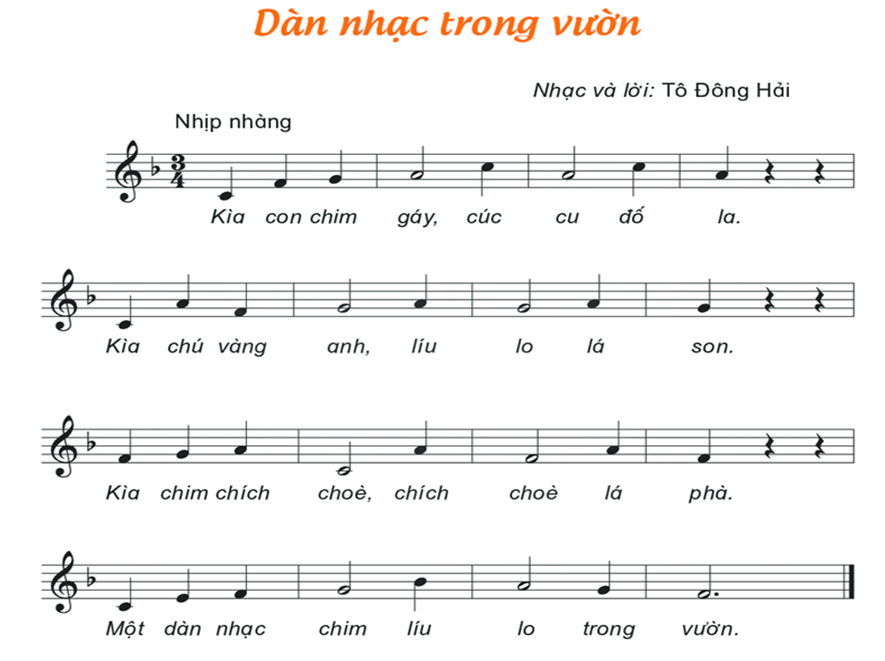 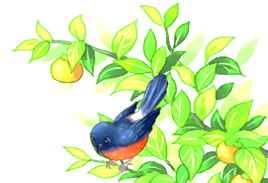 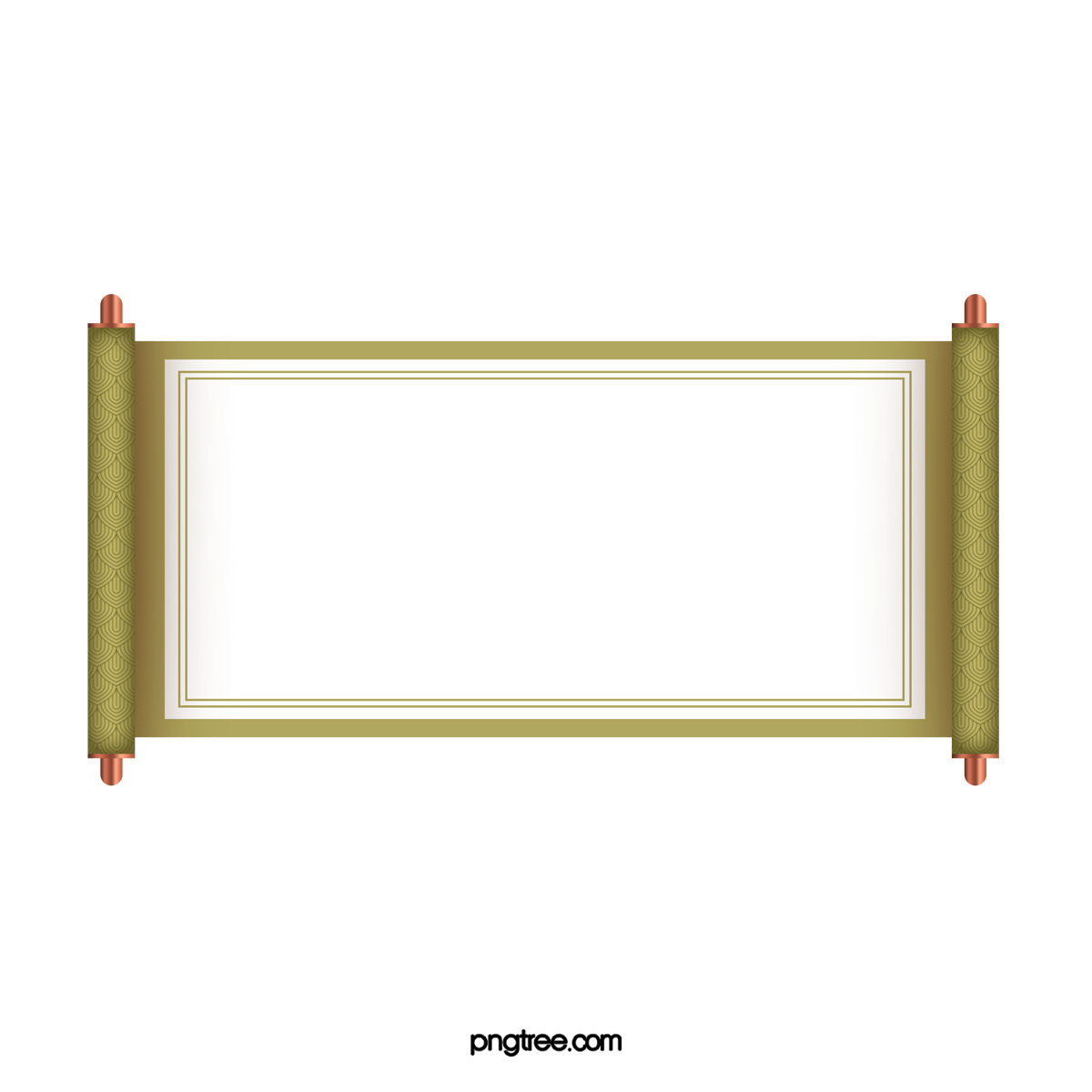 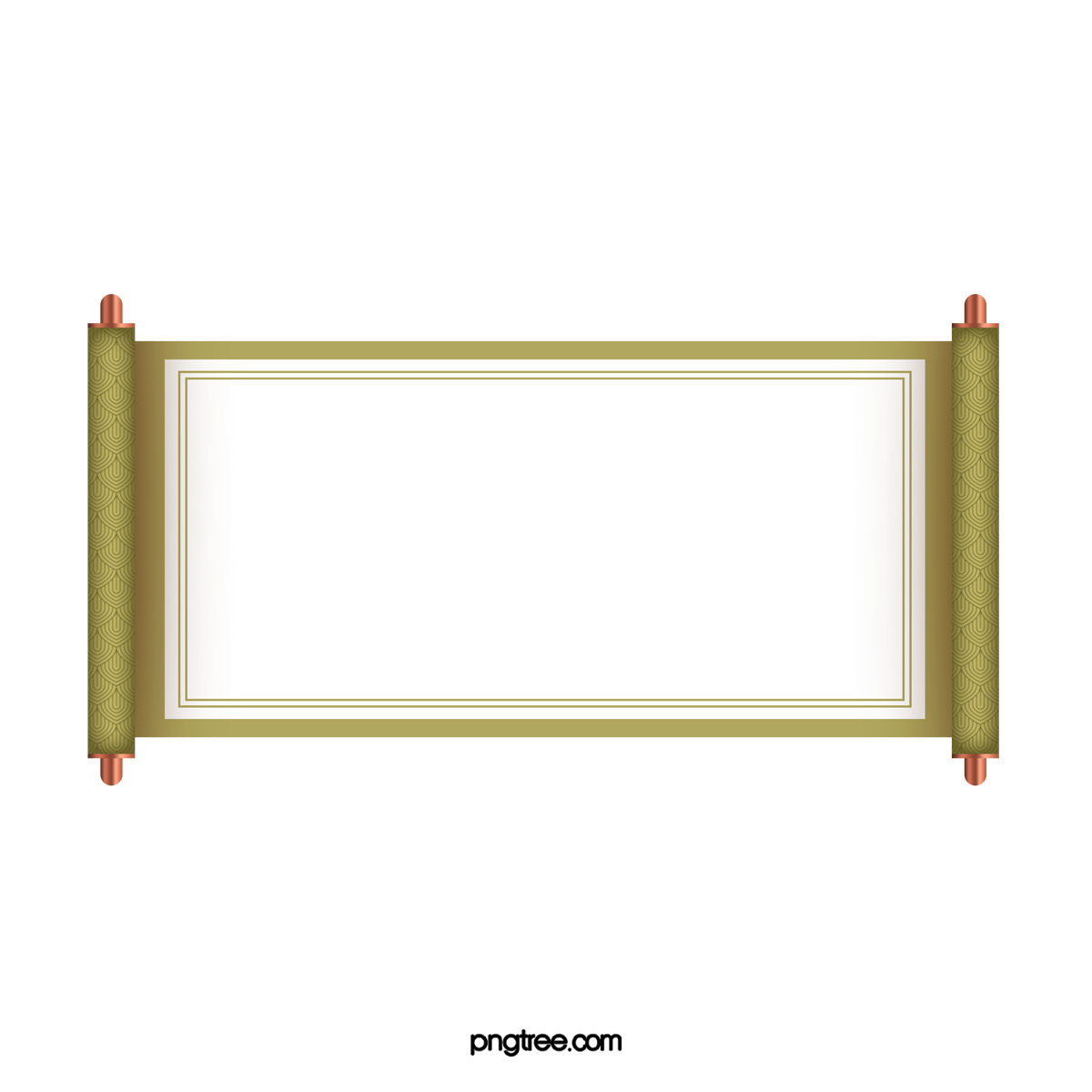 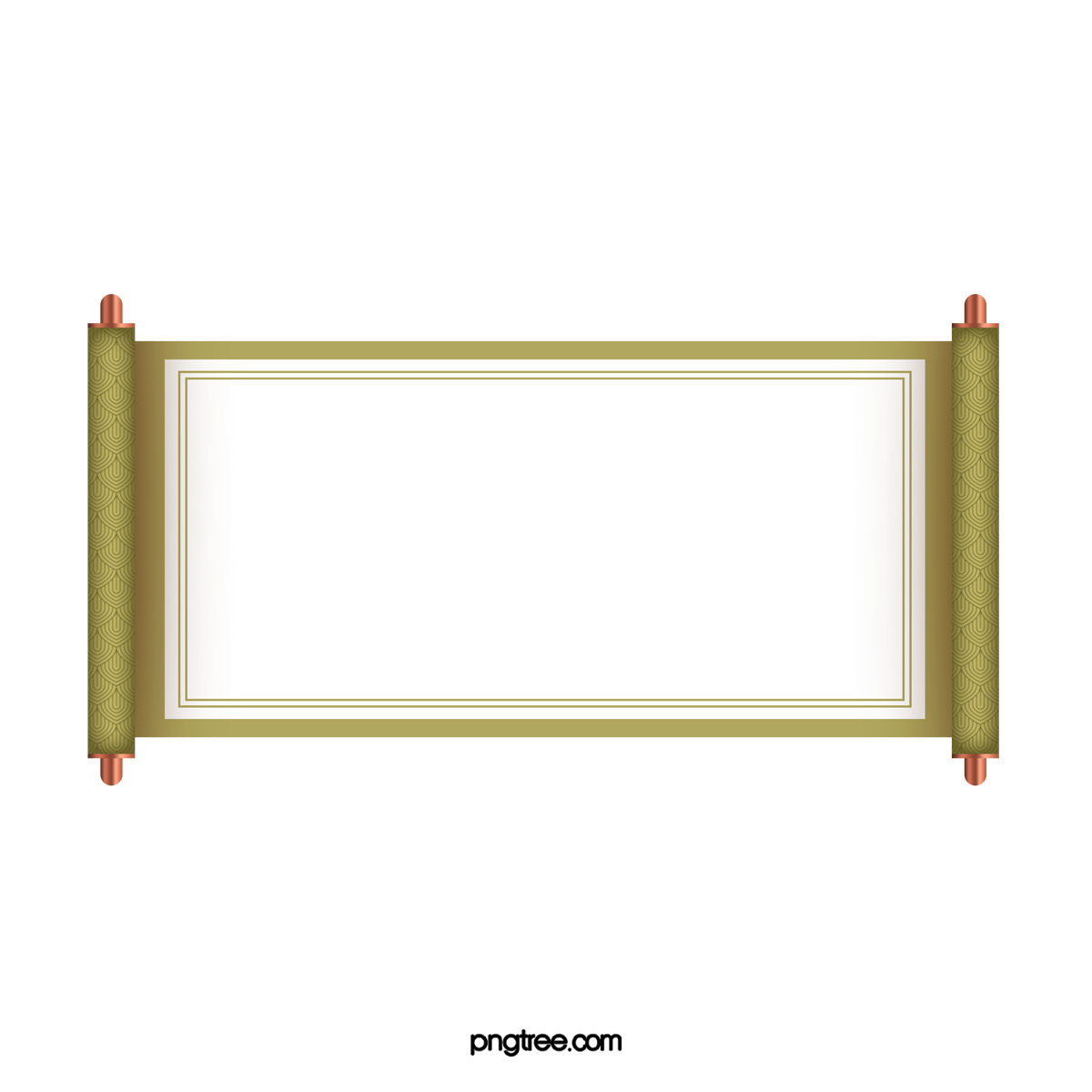 DÀN NHẠC TRONG VƯỜN
Tô Đông Hải
HÁT KẾT HỢP
GÕ ĐỆM THEO NHỊP
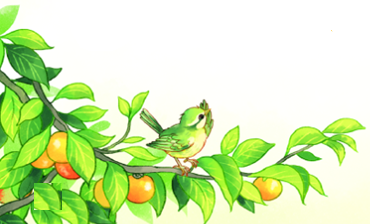 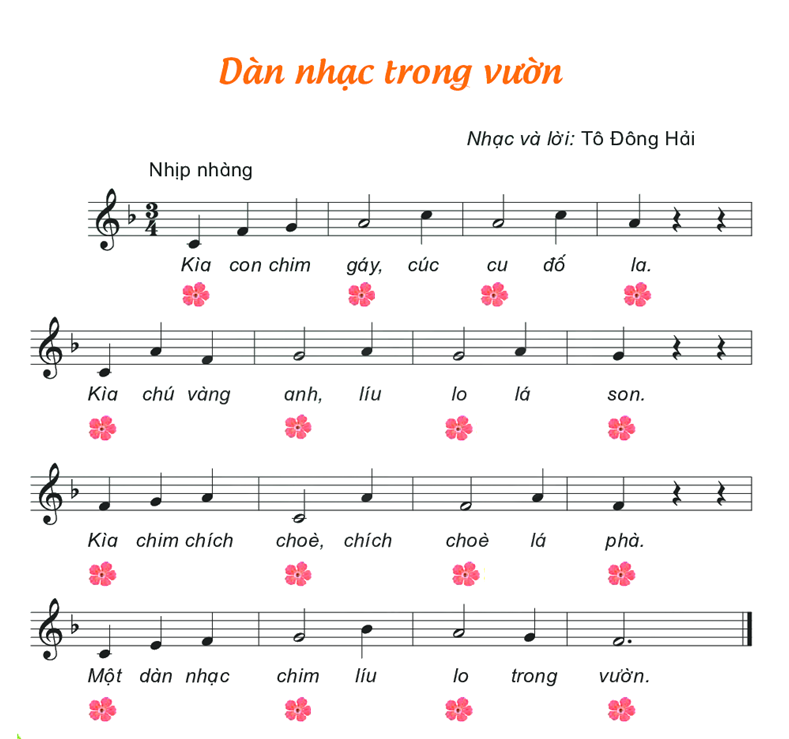 NHẠC ĐỆM
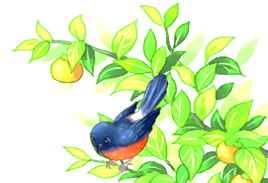 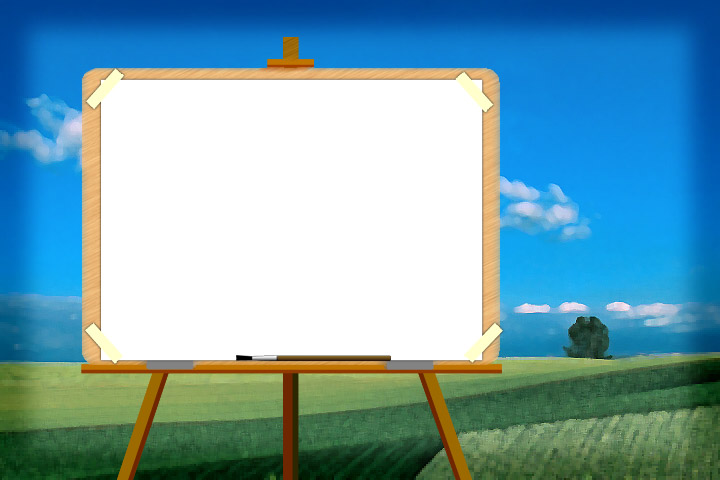 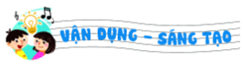 NHẠC
* Nghe và vỗ tay mạnh nhẹ theo hình tiết tấu
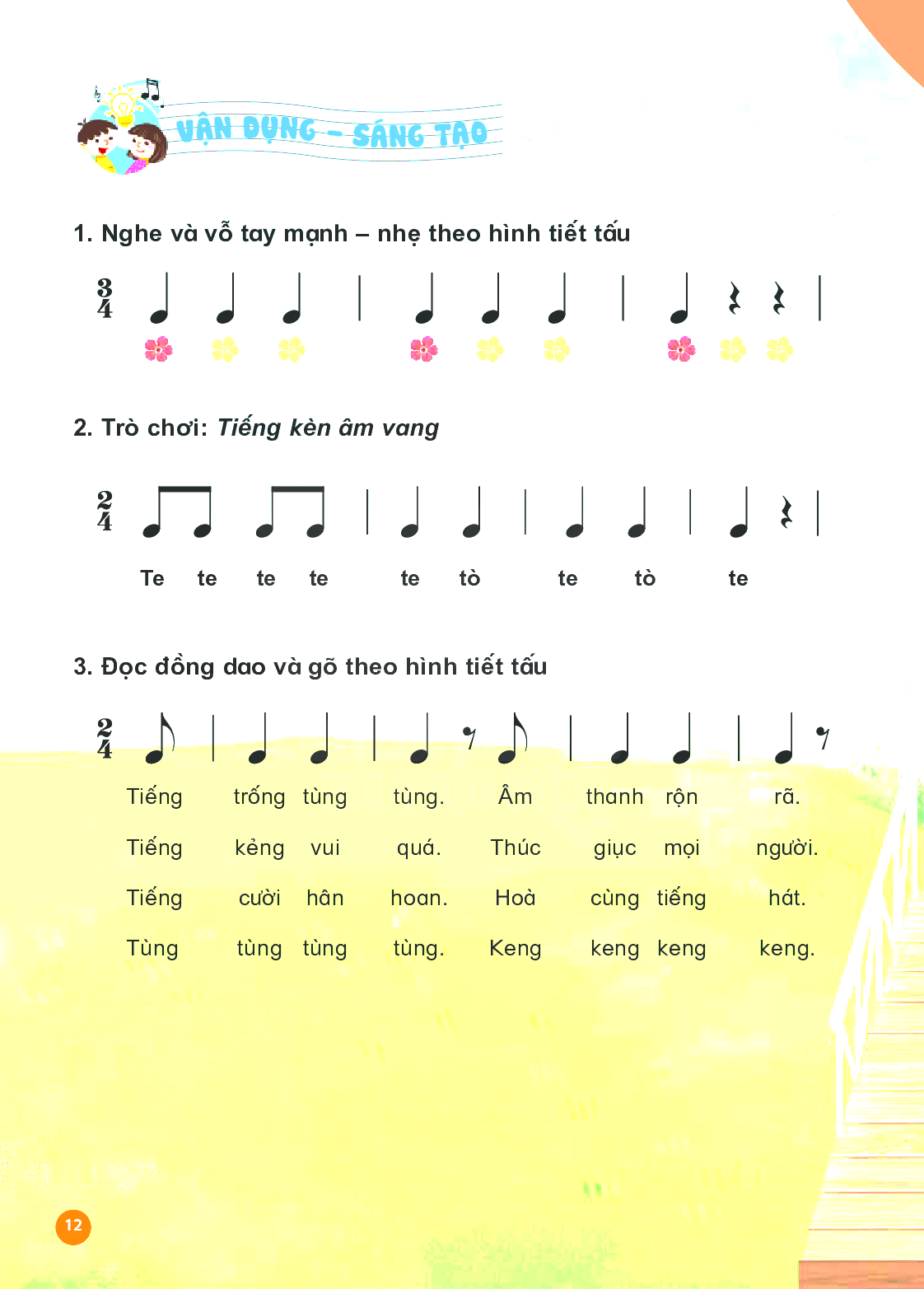 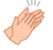 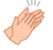 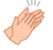 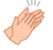 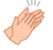 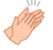 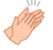 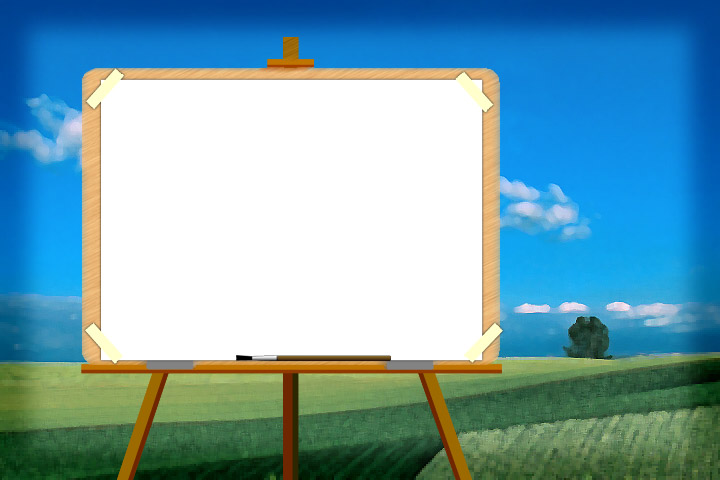 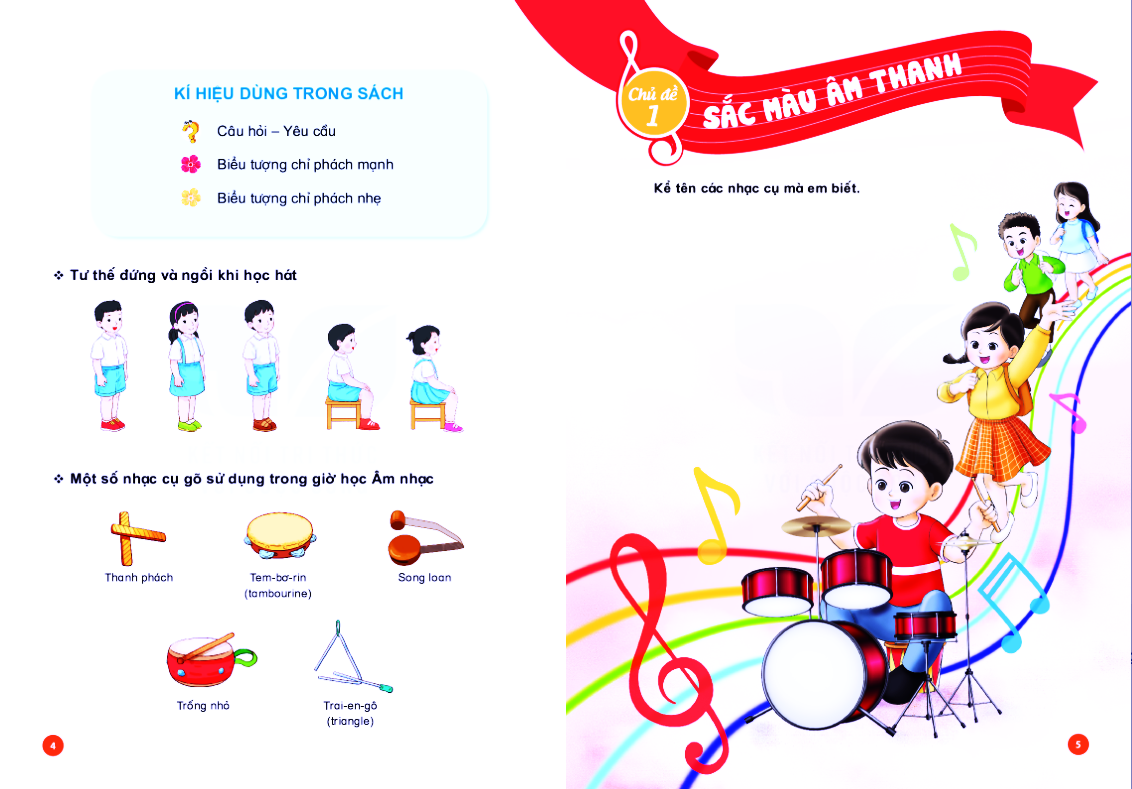 Tiết 1
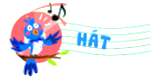 DÀN NHẠC TRONG VƯỜN
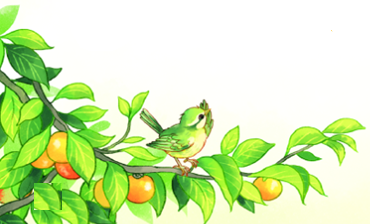 Tô Đông Hải